Transforming Patient Care Paramount Issues and Opportunities in Pharmacy Practice
RHODE ISALND SOCIETY OF HEALTH SYSTEM PHARMACITS
2013 RISHP 9th Annual Future of Pharmacy Showcase
Saturday, November 2, 2013
Paul W. Abramowitz, Pharm.D., Sc.D. (Hon), FASHP
Chief Executive Officer
Disclosure Information
SPEAKER:	Paul W. Abramowitz, Pharm.D., FASHP, Chief Executive Officer
			American Society of Health-System Pharmacists

TITLE:	“Transforming Patient Care: Paramount Issues and Opportunities 	In Pharmacy Practice”

MEETING:	Rhode Island Society of Health System Pharmacists
			2013 RISHP 9th Annual Future of Pharmacy Showcase
			Saturday, November 2, 2013
I have no relevant financial relationships to disclose.
Objectives
Objectives
Practice Model Change
New Methods of Care
Practice Model Change - New Methods of Care
What is a Practice Model?

Defines important types and levels of patient care services


Allows for:

Application of best practices


Standardization of care


Judgment of pharmacist and individual patient needs
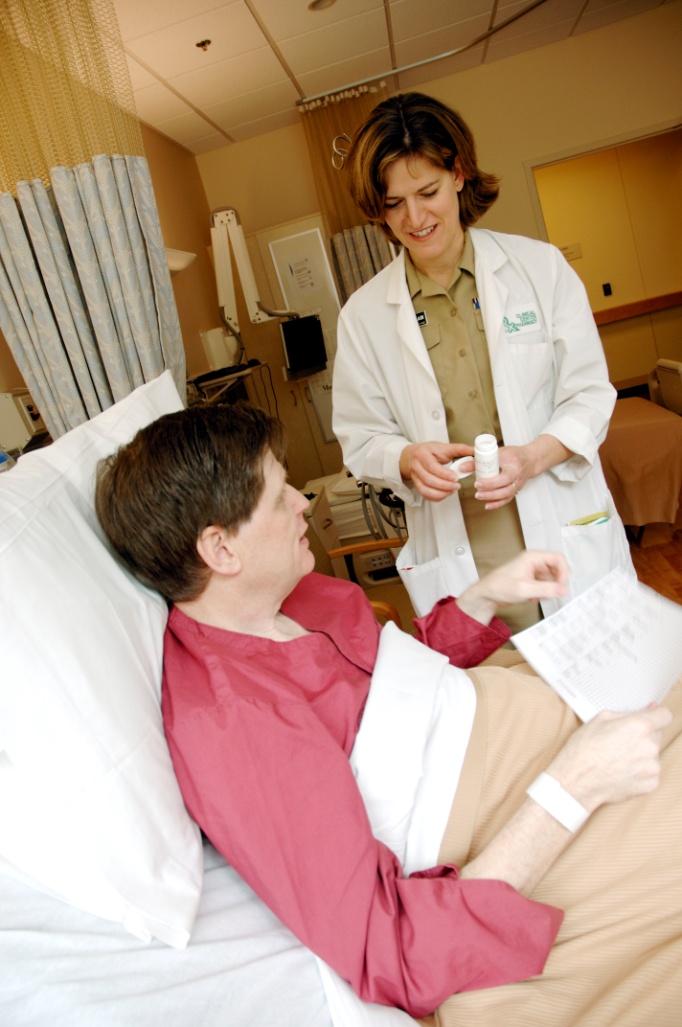 Practice Model Change - New Methods of Care
What is an Optimal Practice Model?

Incorporates roles of pharmacists, technicians, and other support personnel into the provision of interprofessional care

Encompasses patient care activities that span across all sites of care

Optimizes technology and information systems to enhance care
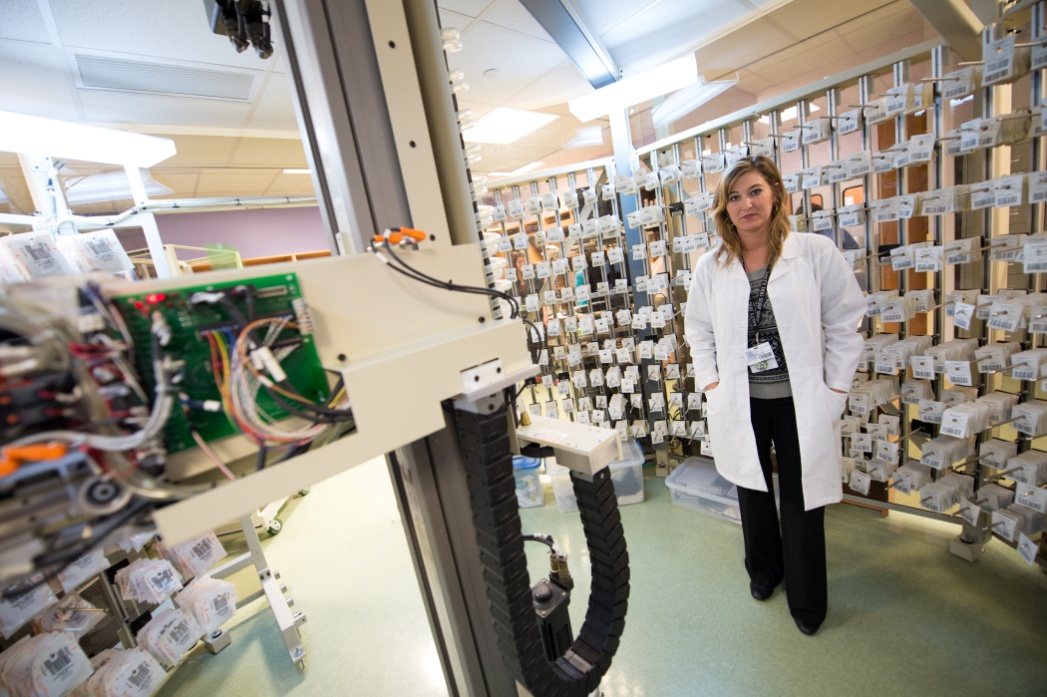 Practice Model Change - New Methods of Care
Imperatives for Practice Model Change

Our Patients 

Medication use and its outcomes are far from optimal in the U.S. 

Admissions and readmissions to hospitals due to medication therapy are too high

Provision of primary care and management of chronic disease is inadequate to meet global needs

Wellness and prevention do not receive adequate attention
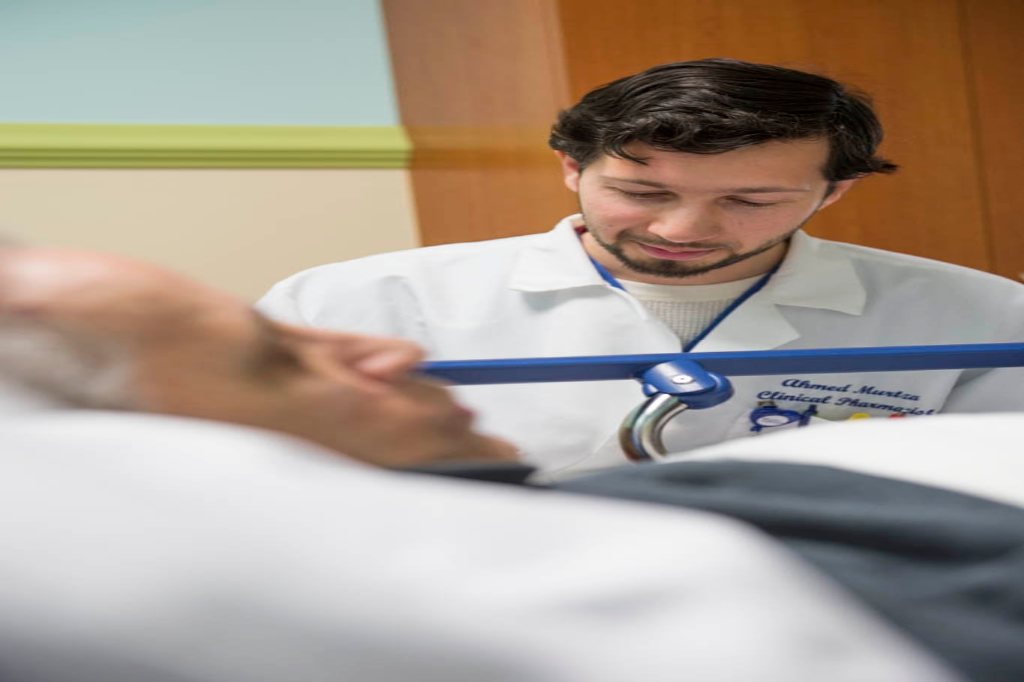 Practice Model Change - New Methods of Care
Imperatives for Practice Model Change
Health System Spending
National Health Expenditure,$2.8 trillion in 2012, $8,952 per person, and 17.9% of GDP - projected to be 19.6% by 20211

Estimated waste in the healthcare system = $765 BILLION annually2

The Affordable Care Act (ACA) attempts to address these problems

ACOs are designed to reward appropriate care utilization and ultimately capitate payment but need the full participation of pharmacists
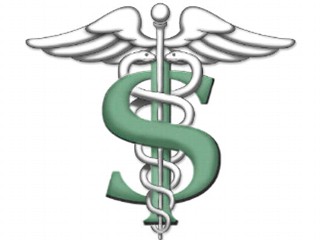 Practice Model Change - New Methods of Care
Imperatives for Practice Model Change, “The Elevator Speech”

Pharmacists are the:
Most accessible healthcare professionals 
Specifically and intensively educated and trained in drug therapy

Maximizing pharmacists integration into health care teams will improve:  
Quality    
Safety    
Patient Satisfaction    
Financial Performance
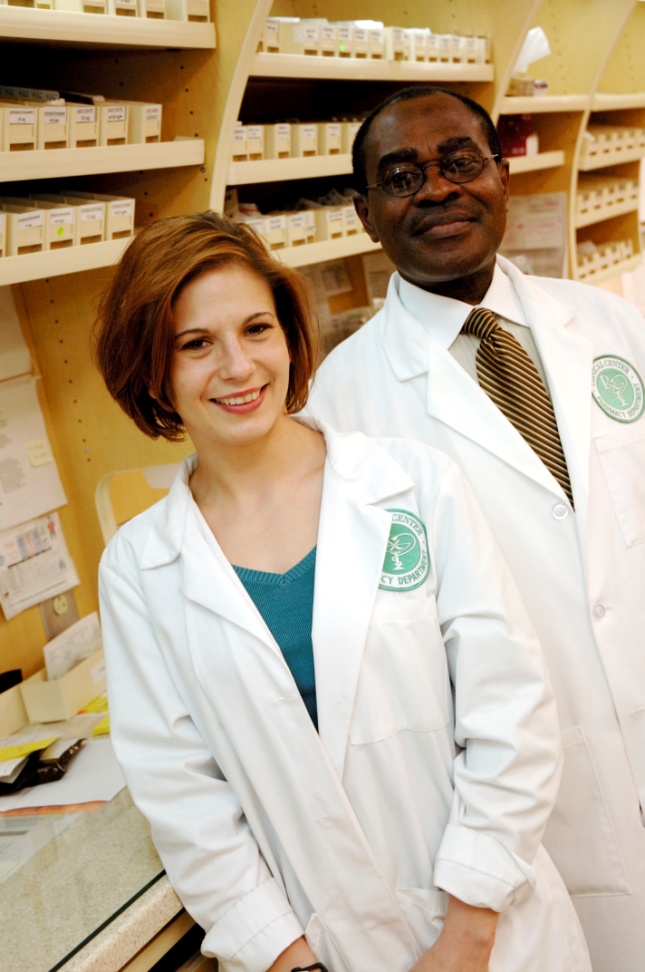 Practice Model Change - New Methods of Care
Current Silos that Exist in the Pharmacy Practice Continuum



Lack of effective transition of care mechanisms


Less than optimal division of responsibilities
Practice Model Change - New Methods of Care
Principles for Practice Model Redesign3
Practice Model Change - New Methods of Care
Principles for Practice Model Redesign3
Practice Model Change - New Methods of Care
Change How We Think about Providing Care as Pharmacists

Not Just Acute Care (Hospitals) or Ambulatory Care (Community and Clinics), But PATIENT CARE!






Accessibility of Care and Remote Care
ASHP’s vision is that medication use will be optimal, safe, and effective for all people all of the time.
Practice Model Change - New Methods of Care
Change How We Think about Providing Care as Pharmacists
Inter and Intraprofessional Care

Interprofessional Care4 - the provision of comprehensive health services to patients by multiple caregivers working collaboratively to deliver quality care within and across settings

Intraprofessional Care – team of providers from the same profession working together to deliver care in and across different settings

We have focused on INTERprofessional but INTRAprofessional also requires attention!
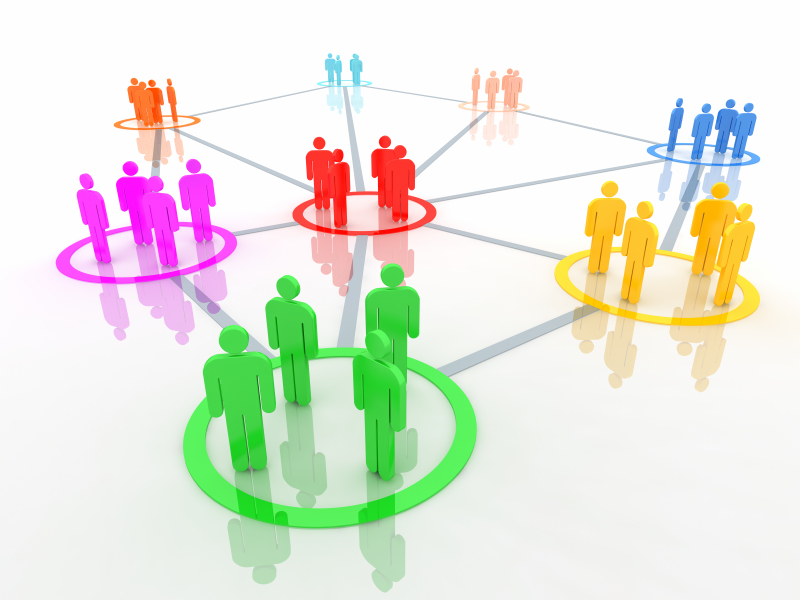 Practice Model Change - New Methods of Care
Pharmacy Care – Every Patient in Every Site of Care
Medication therapy services should include3:
Complete medication history & reconciliation
Development of comprehensive, multidisciplinary, accessible and transferable pharmacotherapy plan
Ongoing medication assessment for appropriateness
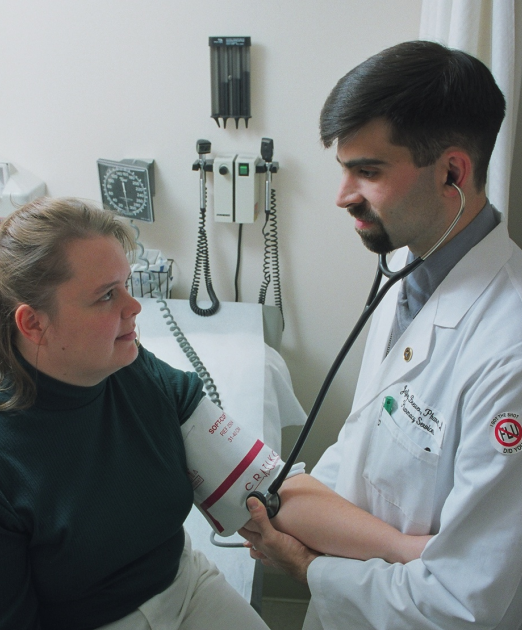 Application of best practices
Adherence assessment and improvement
Target patients that require enhanced or specialty pharmacy care
Primary and preventative care
Chronic disease management
Manage transitions of care
Practice Model Change - New Methods of Care
IMPROVING HEALTH – OPTIMIZING OUTCOMES
“Expanded pharmacy practice models in collaboration with the physician or as part of a health team improve patient and health system outcomes and optimize primary care access and delivery.”

-- Dr. Regina M. Benjamin, U.S. Surgeon General (Ret)5
In response to the U.S. Public Health Service’s report: Improving Patient and Health System Outcomes through Advanced Pharmacy Practice: A Report to the Surgeon General 2011, by Rear Admiral Scott F. Giberson, Acting Deputy Surgeon General, USPHS
Practice Model Change - New Methods of Care
Hospital Care

Pharmacists provide clinical services to all inpatients at levels based on individual needs

Design drug therapy from basic to complex therapeutic regimens

Monitor for planned outcomes & adjust therapy

Prevent adverse drug events

Reduce unnecessary drug use

Medication safety should permeate every aspect of care
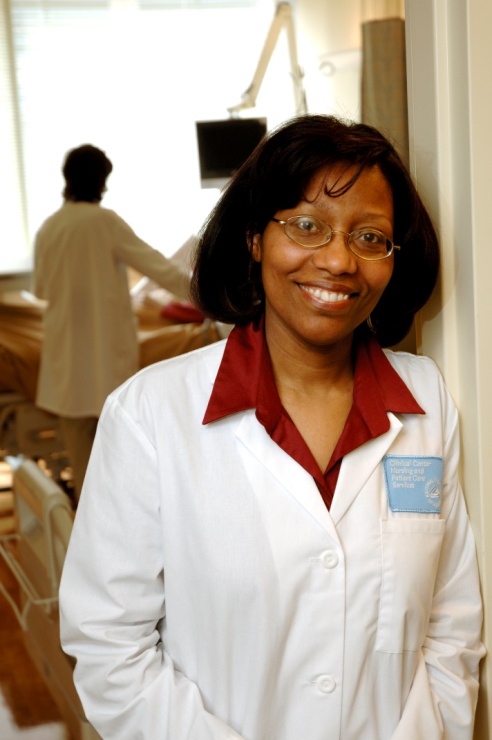 Manage transitions of care and collaborate with the patient’s pharmacists in other settings

Ensure cost effectiveness
Practice Model Change - New Methods of Care
Hospital Care
ASHP 2012 National Survey – Monitoring and Patient Education6 
Pharmacists continue to improve medication use in hospitals through:
Patient monitoring and education
Safety initiatives
Collaborative practices
With other health care professionals
Results
Monitoring of patients increased from 20.3% in 2000 to 46.5% in 2012
Therapeutic drug monitoring programs exist in 80% of hospitals
Pharmacists routinely perform discharge counseling in 24.7% of hospitals
Technology Usage in Hospitals:
Computerized prescriber order entry  -  54.4% 
Barcode-assisted medication administration -  65.5%
Smart pumps – 77.0%
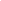 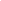 Practice Model Change - New Methods of Care
Ambulatory Clinics

Many more pharmacists will be working on interprofessional teams in ambulatory clinics:

Pharmacists can be embedded in clinics and/or staff, pharmacist directed clinics
Clinic and patient selection based on specified patient parameters with follow-up based on pharmacotherapy plan
Clinic time should be allocated between physician, pharmacist and nurse based on patient medication therapy needs, and will require a redesign of processes
Electronic health records, technicians, and automation can facilitate

Results:
Enhanced outcomes
Reduced costs of care
Improved clinic throughput and accessibility of care
Practice Model Change - New Methods of Care
Community Pharmacies
Many examples of patient centered new care models, including:

Medication therapy management services

Therapeutic drug monitoring programs

Chronic disease management

Primary care and wellness programs

Collaborative drug therapy management

Patient assistance programs

Vaccinations
Walgreens new care model in their pharmacies
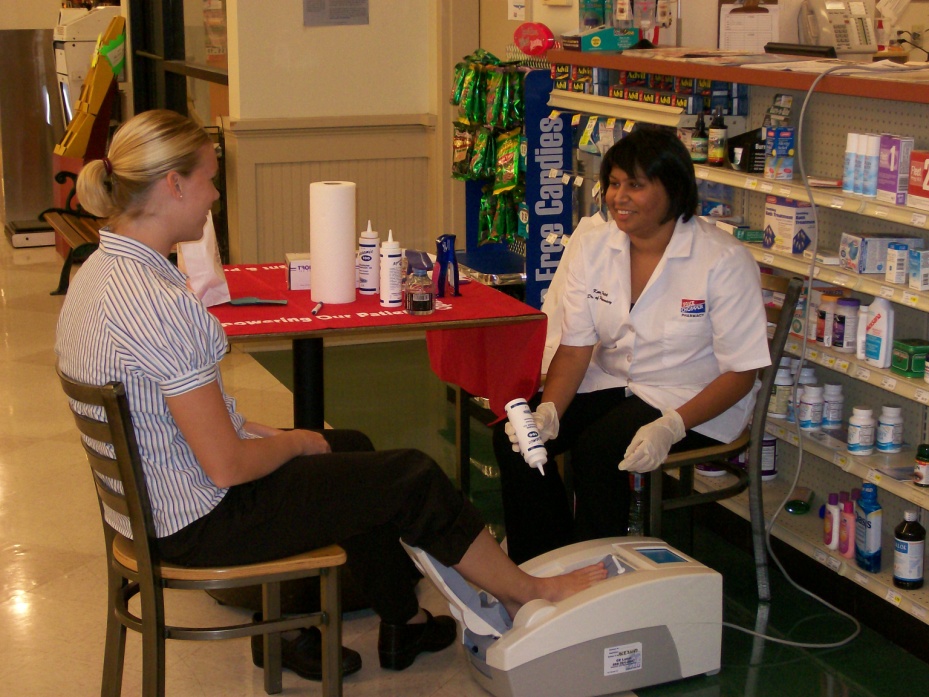 But these and others need to become the norm!
Practice Model Change - New Methods of Care
Transitions of Care Translates into One Medication-Use System Across All Settings
HOSPITAL
CLINIC
COMMUNITY
Practice Model Change - New Methods of Care
Our Technician Workforce

State laws evolving:
42 states regulate technicians; 16 require certification

Need uniform laws for completion of accredited training program as prerequisite for technician licensure (ASHP Policy, June 2012)

Community pharmacies with ASHP-accredited programs:
Walgreens (nationwide)
Rite Aid (nationwide) 
CVS (only in South Carolina)
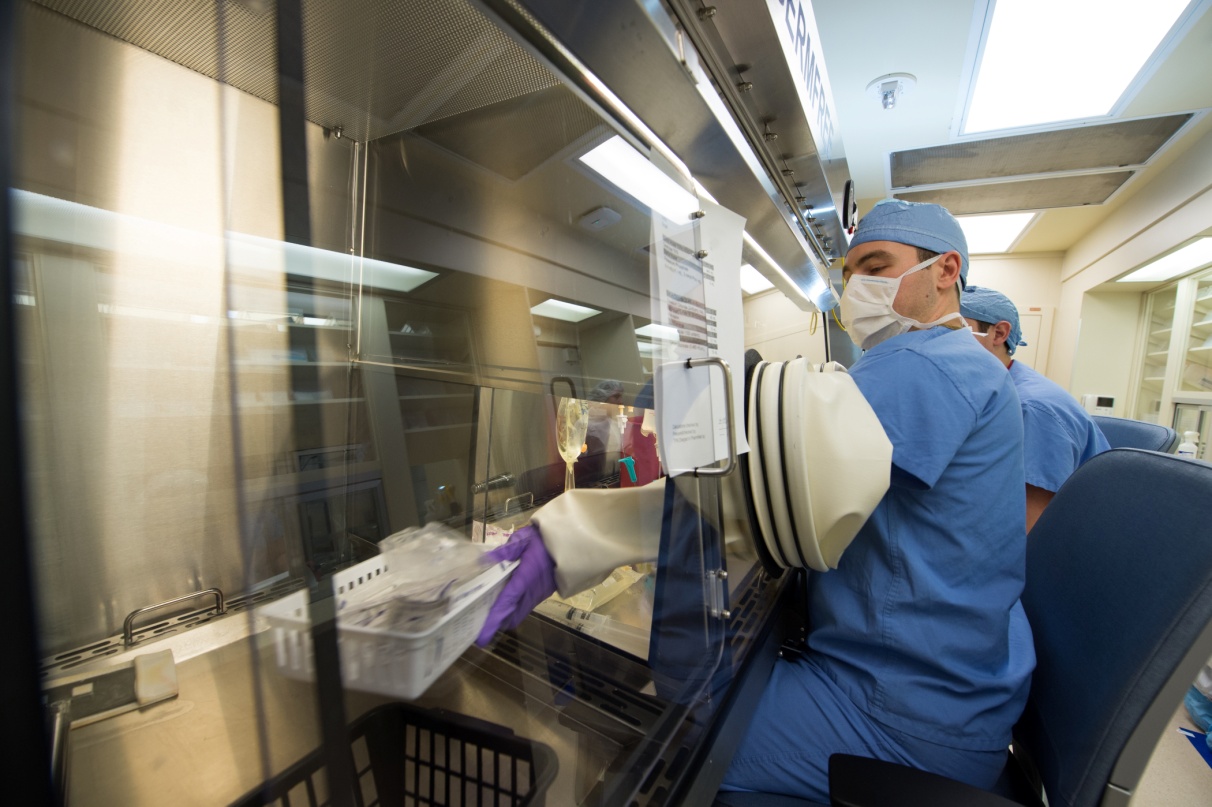 Practice Model Change - New Methods of Care
Our Technician Workforce7
New Pharmacy Technician Certification Board (PTCB) Certification and Recertification Standards:

2015
Will require all 20 recertification CE hours to be pharmacy technician-specific 

2020
Candidates must successfully complete an ASHP-accredited education program
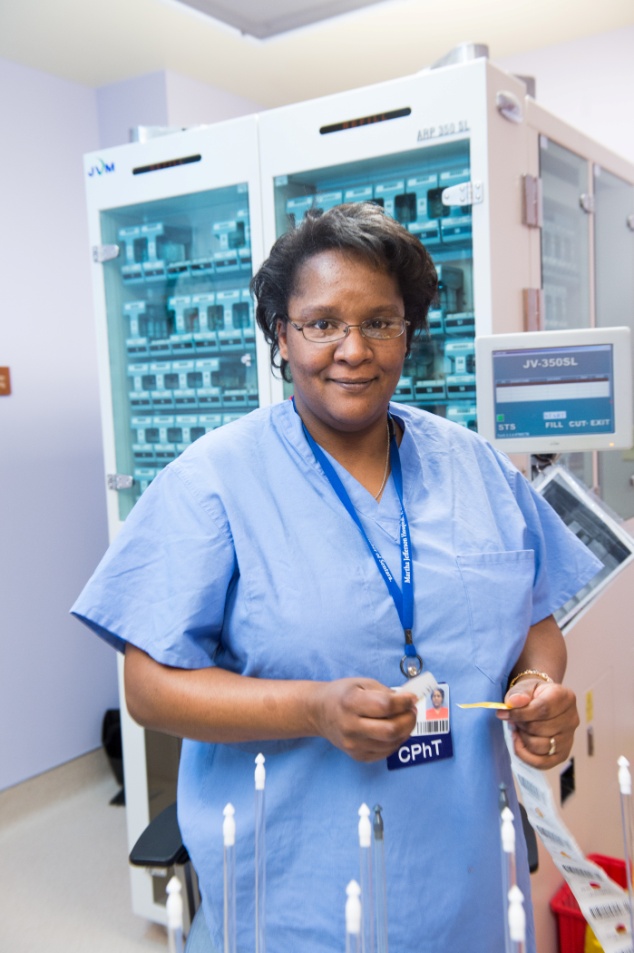 The Accountable Care Organization
Connecting All Aspects of the 
Medication-Use Continuum
The Accountable Care Organization
Connecting All Aspects of the Medication-Use Continuum
Understanding ACOs8

Restructuring of Health Care Delivery 
Networks/groups of health care providers (physicians, hospitals, clinics, health-systems, community pharmacies, etc.) jointly responsible for patients

Settings of Care Necessary
Ambulatory Care
In-Patient Care
Long-term Care
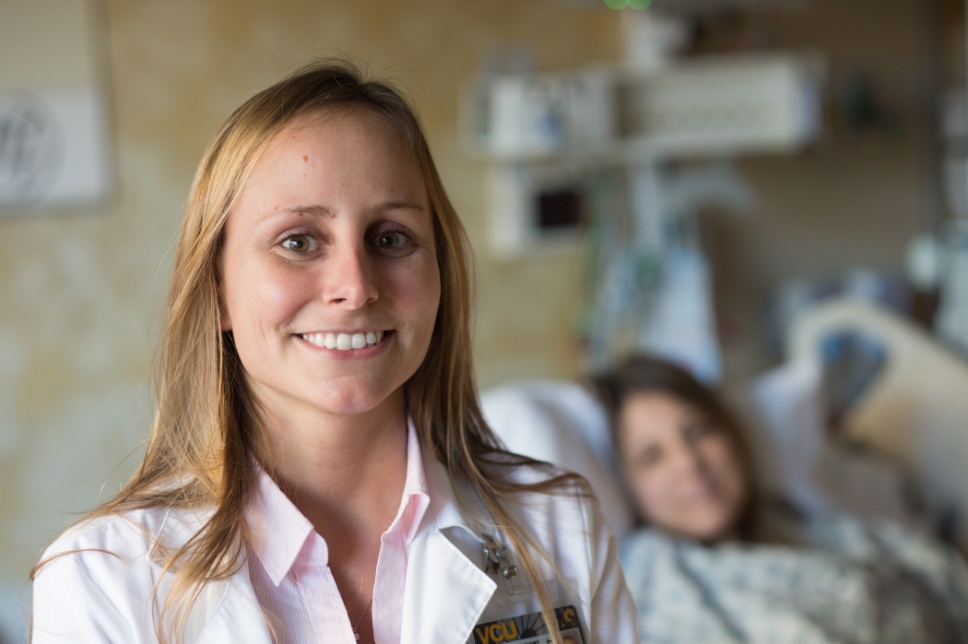 “Triple Aim”
Reduce costs
Increase quality
Improve health in community at large
The Accountable Care Organization
Connecting All Aspects of the Medication-Use Continuum
Understanding ACOs9
Performance Requirements – 33 Measures of Quality in 4 Domains

Patient/caregiver experience (7 measures) 

Care coordination/patient safety (6 measures) 

Preventive health (8 measures) 

At-risk populations (12 measures): 
Diabetes (6 measures) 
Hypertension (1 measure) 
Ischemic Vascular Disease (2 measures) 
Heart Failure (1 measure) 
Coronary Artery Disease (2 measures)
The Accountable Care Organization
Connecting All Aspects of the Medication-Use Continuum
Understanding ACOs10
Pay for performance will be phased in over the ACO’s first agreement period as follows (as of June 2013): 

Year 1: 	Pay for reporting applies to all 33 measures


Year 2: 	Pay for performance applies to 25 measures; pay for reporting 	applies to 8 measures


Year 3: 	Pay for performance applies to 32 measures; pay for reporting 	applies to 1 measure - a survey measure of functional status
The Accountable Care Organization
Connecting All Aspects of the Medication-Use Continuum11
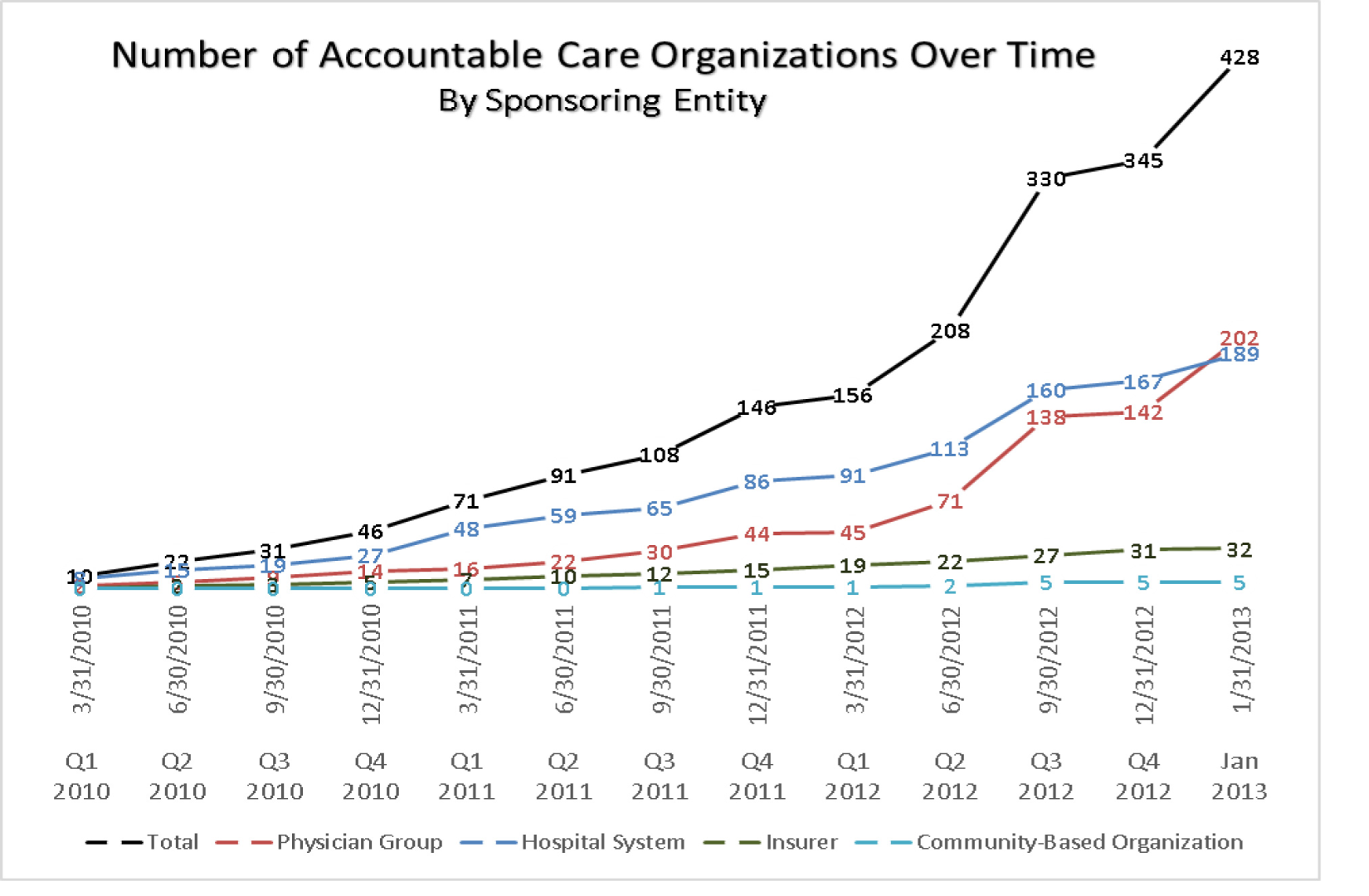 The Accountable Care Organization
Connecting All Aspects of the Medication-Use Continuum
ASHP ACO Task Force12

13 individuals with administrative and clinical experience with ACOs in various health care settings
Purpose:  To explore how pharmacy can improve medication use in the ACO model
Goals:
Improve medication outcomes in and across all sites of care
Reduce admissions and readmissions
Improve clinical processes of care
Enhance patient experience
Reduce cost of care
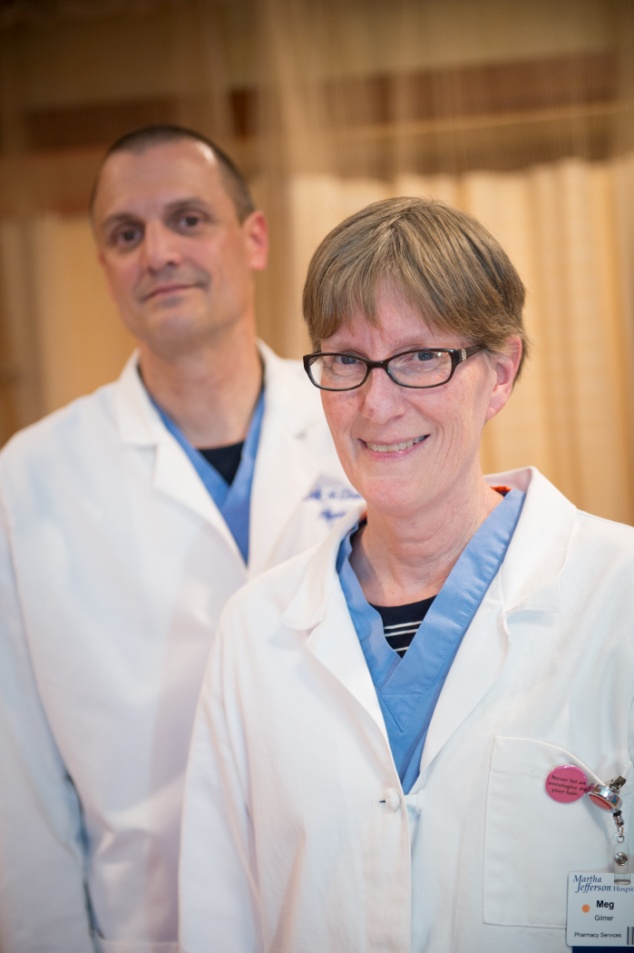 The Accountable Care Organization
Connecting All Aspects of the Medication-Use Continuum
ASHP ACO Task Force12
Recommendations:
Pharmacists need to more fully participate in ACO care design and provision

Identify and focus on high-risk patients and communicate across the health care continuum


Measure quality and financial impact of pharmacist on the ACO
The Accountable Care Organization
Connecting All Aspects of the Medication-Use Continuum
ASHP ACO Task Force12
Recommendations:

Redesign pharmacy services – “System of Care” Model

Deploy appropriate pharmacy resources across multiple settings
Allocate budgets based on:




Incorporate automation and technology to improve efficiency, accuracy, and convenience of patient care services
The Accountable Care Organization
Connecting All Aspects of the Medication-Use Continuum
New Trends and Developments13
ACO Pioneers – Mixed Reviews

Some Success
Gross savings: $87.6 million in 2012
Improved quality and performance for Medicare patients in 15 quality measures
For 670,000 Medicare beneficiaries in Pioneer ACOs, spending grew by only 0.3% vs 0.8% in conventional Medicare

Not so Successful
9 of 32 Pioneers will be leaving ACO program
13 Pioneers had shared Medicare savings
2 Pioneers owe Medicare program $4 million
The Accountable Care Organization
Connecting All Aspects of the Medication-Use Continuum
New Trends and Developments14
Hospital-Owned Insurance Plans:
Lower premiums; collected directly from patient
Eliminate health insurance companies – “middlemen”
Providers limited to particular health-system
18% of hospitals currently own health insurance companies
28% of hospitals expect to launch insurance plans within 5 years
New health plans may soon be offered on the Affordable Care Act’s health insurance exchanges

Example:
University of Pittsburgh Medical Center
Tiny start-up to now dominant health plan in western PA
Cost savings:
Medical services costs have increased  2% annually compared to 5.5-7.0% annually around the country
Own and sell proprietary software to assist other hospital-run plans to run health plan (such as phone operators to handle claims)
Enhancing the Public’s Understanding of the Vital Role of the Pharmacist in their Care
Enhancing the Public’s Understanding of the Vital Role of the Pharmacist in their Care
Patients need increased understanding of what pharmacists provide to improve medication outcomes, decrease adverse drug events, enhance safety and control the cost of their care

With this understanding, they will insist on access to the full services of pharmacists from employers and payors

Simultaneously, we should make the case to private and public payors that pharmacists will:
Decrease health care costs
Greatly expand access to care 
Improve patient satisfaction
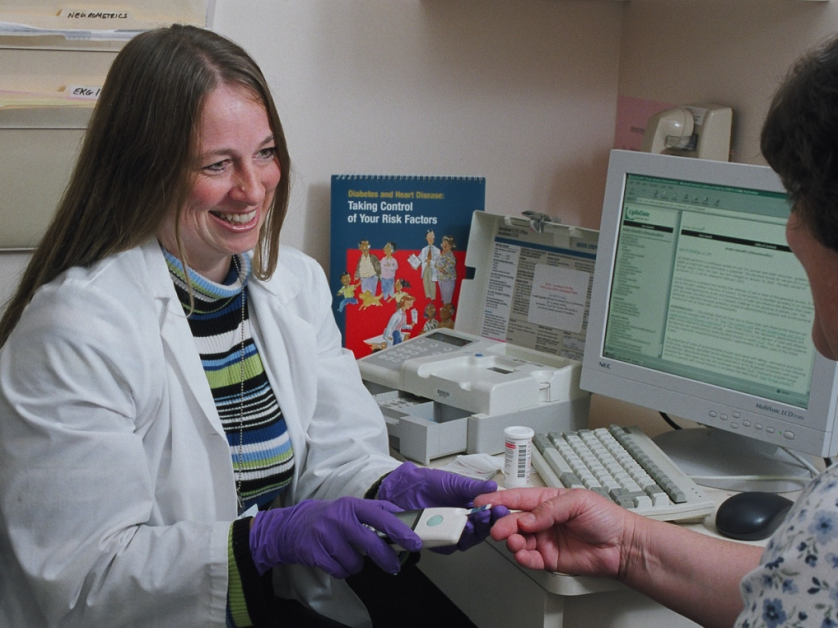 Enhancing the Public’s Understanding of the Vital Role of the Pharmacist in their Care
National publically reported quality measures and initiatives should expand and:

Include additional metrics related to optimal medication use 

Include measuring patient’s understanding of their medication therapy 

Track appropriate monitoring and follow-up for important medication therapies

Comprehensive pharmacy services should be included in the CMS Value Based purchasing program
Enhancing the Public’s Understanding of the Vital Role of the Pharmacist in their Care
Pharmacists are the most accessible health care professionals and should be utilized as such to play a much larger role in primary care and the management of chronic disease


Educate all patients on admissions
Obtaining Provider Status 
for Pharmacists
A Fundamental Issue for Pharmacists
Provider Status – A Fundamental Issue 
for Pharmacists
Why is it Important for the Pharmacists?






Absence reduces visibility  Implies secondary role  Impedes care provision


Extensive documentation of need and improvement in outcomes, cost, and access when pharmacists provide clinical services


Pharmacists practicing in clinics and expansion of services offered in community pharmacies will require financial support
Fundamental issue for full professionalization
Provider Status – A Fundamental Issue 
for Pharmacists
Why is it Important for 
Pharmacists? (cont.)
Need pharmacists to provide primary care and manage chronic disease

Also opportunities for new care models

Pharmacists have and can:
Improve outcomes of care
Enhance medication safety
Reduce costs of care
Expand access to care

HOWEVER, they are constrained from universally doing so as incentives are inappropriately aligned to provide the necessary workforce
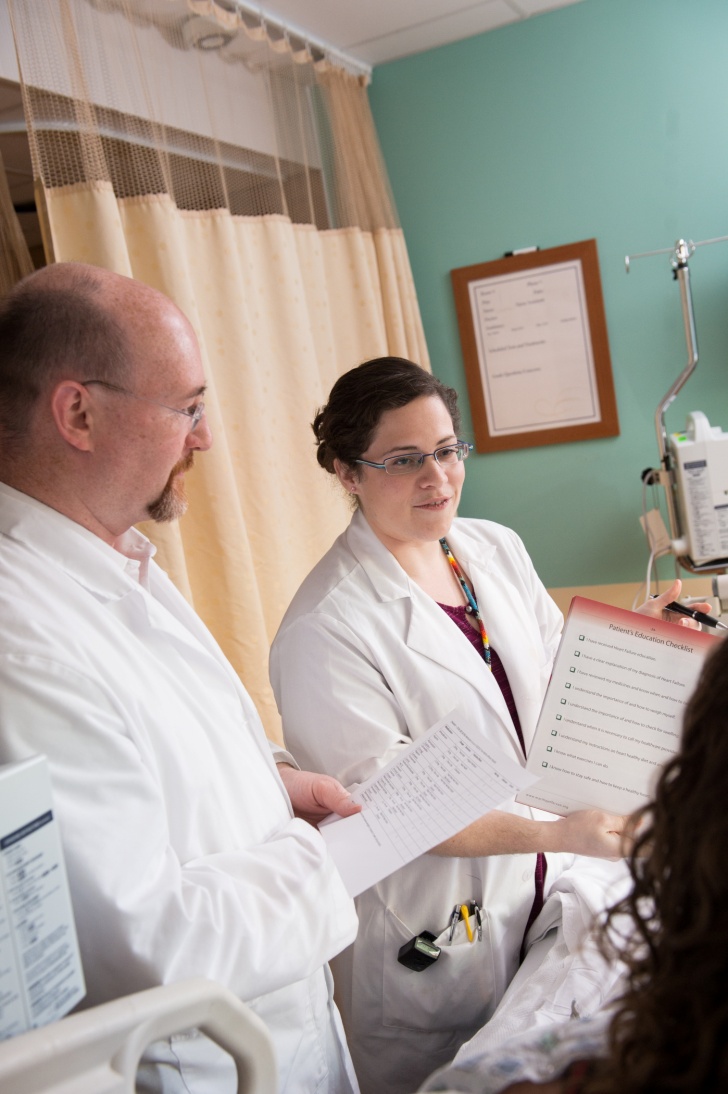 Provider Status – A Fundamental Issue 
for Pharmacists
Implications for Pharmacists Regarding the Patient Protection and Affordable Care Act Roll-out15
By 2014 -- 30 million people will gain access to medical care

17,000 Primary Care Physicians are currently needed; another 40,000 more by 2025 to care for aging population

Pharmacists represent 3rd highest number of licensed health care providers (approx. 300,000)

Acknowledging pharmacists as non-physician providers in Social Security Act will allow licensed pharmacists to: 
Work collaboratively with physicians and other providers
Optimize medication therapy in patients
Deliver best patient-centered care
Provider Status – A Fundamental Issue 
for Pharmacists
Elements of Strategy and Process
The Provider Status Coalition
     Coalition of Pharmacy Organizations


Actions:

Draft vision, core principles – agree on who are providers and what is provided

Obtain independent review of evidence of pharmacists’ value

Enlist support of Broader Coalition also including non-pharmacy health care organizations, providers, payors, patients and public

Work simultaneously at national, state and local levels
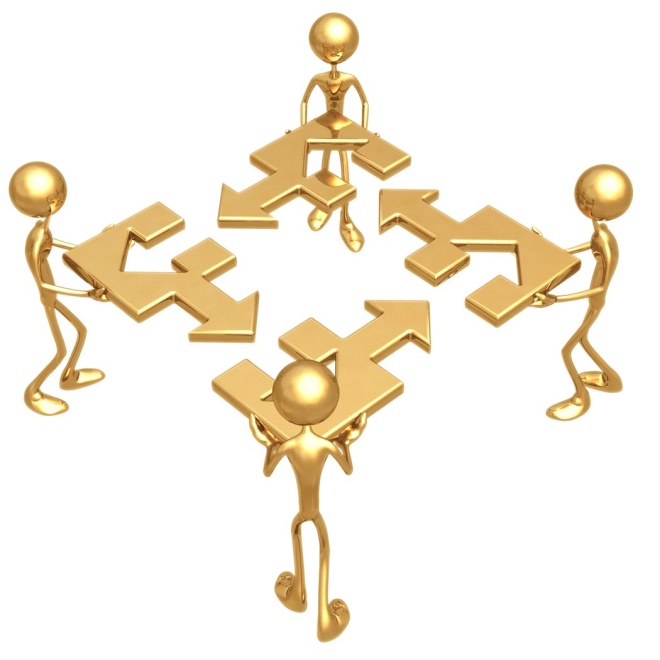 Provider Status – A Fundamental Issue 
for Pharmacists
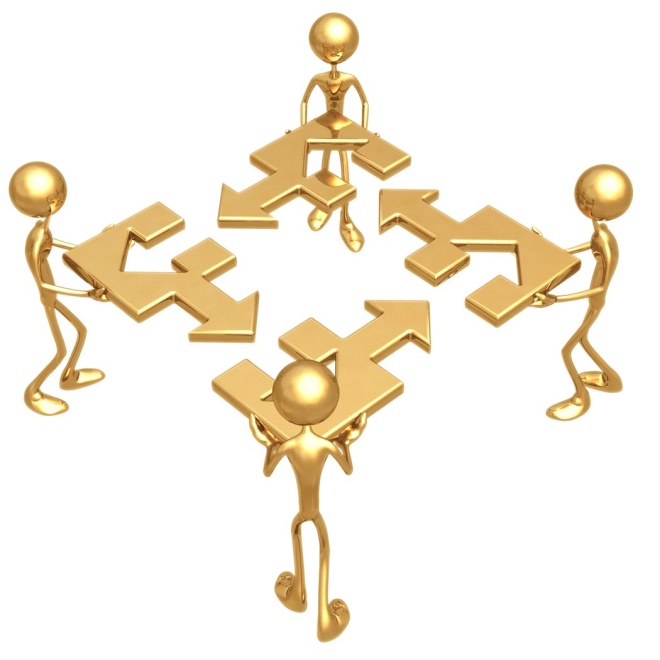 Elements of Strategy and Process (cont.)
Actions:

Federal Ask -- Amending the Social Security Act to Recognize Pharmacists—Preliminary Considerations
Pharmacists listed as providers in Medicare Part B with a list of specified covered services (SSA Section 1861)
Additional pharmacists’ services could later be approved by the HHS Secretary 
Pharmacists also listed as providers in ACOs (SSA Section 1899) 

Obtain mock CBO scores (i.e., estimated cost to the federal budget)

Possibly modify Federal Ask based on CBO scores
Provider Status – A Fundamental Issue 
for Pharmacists
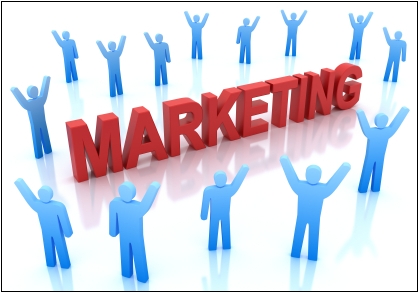 Elements of Strategy and Process (cont.)
Effective marketing materials

Identify “high profile” leaders, key congressional supporters, and other advocates

Educate pharmacists and other providers

State and grassroots campaigns
Individual pharmacy practitioners
State pharmacy societies and associations

Marshall support of Colleges of Pharmacy, including pharmacy students to assist

Public education using social media

Multi-year strategy; achieving provider status will not be easy
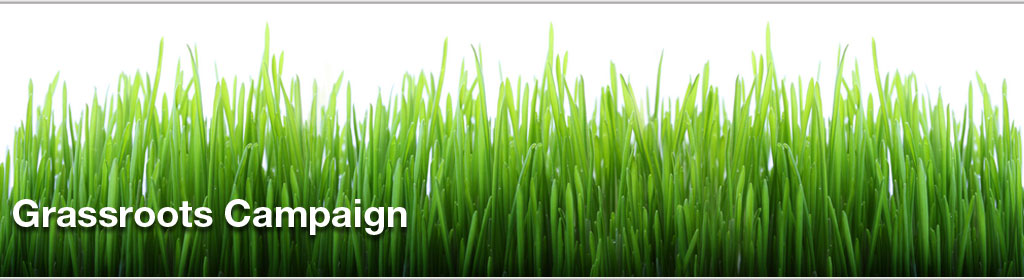 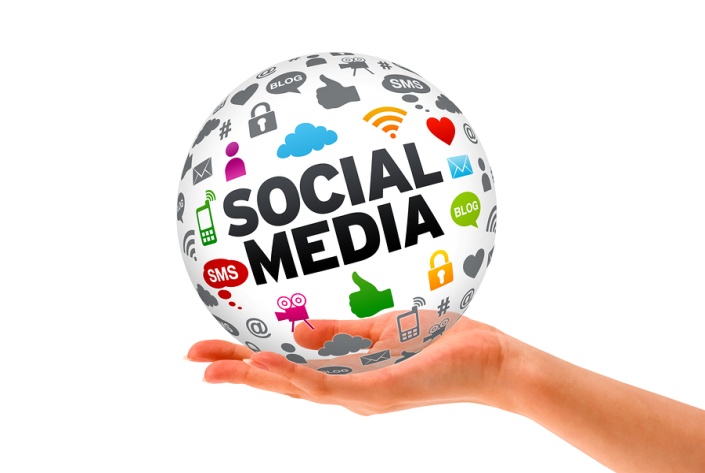 Provider Status – A Fundamental Issue 
for Pharmacists
Major Strides Have Already Been Achieved – National Efforts

Oct 2011: Centers for Medicare & Medicaid Services (CMS) – Changed Conditions of Hospital Participation16

Recognized Pharmacists as a “Non-Physician” Providers

Hospitals can now recognize pharmacists as providers through credentialing/privileging process
ADVOCATE!
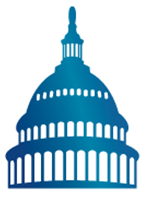 Provider Status – A Fundamental Issue 
for Pharmacists
Major Strides Have Already Been Achieved – State Efforts17
October 2013: California Governor signed into law pharmacist provider status bill (SB 493). Law allows pharmacists to:

Create “advanced practice pharmacist” category

Perform patient assessments
Initiate, adjust or discontinue drug therapy
Participate in the evaluation and management of diseases and health conditions in collaboration with other health care providers
Order and interpret drug therapy-related tests
Refer patients to other health care providers
Independently initiate and administer vaccines
ADVOCATE!
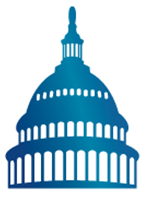 Provider Status – A Fundamental Issue 
for Pharmacists
Major Strides Have Already Been Achieved – State Efforts (cont.)

Feb 2013: U.S. Attorney General, Washington State, Opinion Letter18
Acknowledged pharmacists as health care providers under Washington’s law, “every category of provider” RCW 48.43.045
Pharmacists can provide services or care for conditions included in basic health plan services and should be compensated for their services
These services are within the scope of pharmacists’ practice
ADVOCATE!
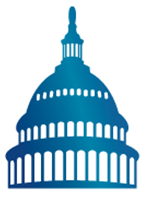 Provider Status – A Fundamental Issue 
for Pharmacists
Major Strides Have Already Been Achieved – State Efforts (cont.) 

Advanced Practice - Clinical Designation19

Common Job Title
Pharmacy Clinician
Clinical Pharmacy Practitioner

Current States:
North Carolina
New Mexico
California
ADVOCATE!
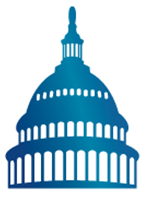 Pharmacist Interdependent Prescribing
Optimizing Patient Outcomes
Pharmacist Interdependent Prescribing
Optimizing Patient Outcomes
Interdependent Prescribing – Evolution of Collaborative Drug Therapy Management (CDTM)








Changing Delivery of Care Model as it Relates to Prescribing20

Current model: 
Vertical
Dependent
Pharmacist and physician, working together with other members of the health care team, and forming a strategic partnership to optimize patient outcomes with medications.
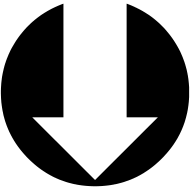 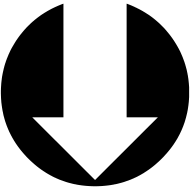 Proposed model: 
Horizontal
Interdependent
Pharmacist Interdependent Prescribing
Optimizing Patient Outcomes
Proposed Horizontal Model20
*In specific patients and specific situations previously determined by both the physician and the pharmacist
OUTCOME: Improved outcomes and reduced costs. Better utilization of physician, nurse and pharmacist’s time.
Pharmacist Interdependent Prescribing
Optimizing Patient Outcomes
Existing International Models
U.K.21:
Supplemental prescribing
Independent prescribing in area of pharmacist’s expertise

Canada – Effective October 2012, Ontario22:
Initiate therapy for smoking cessation
Renew and adapt prescriptions
Administer injections or inhalation (for education and demonstration)
Administer the flu vaccine
Quebec allowing pharmacists to prescribe medications that do not require a diagnosis, i.e.23:
Antimalaria medications for travelers

Australia: Currently in development
National prescribing competencies
Scope of practice
Final Thoughts
Putting it All Together
Final Thoughts
Putting it All Together
When I grow up, I want a pharmacist on my healthcare team!
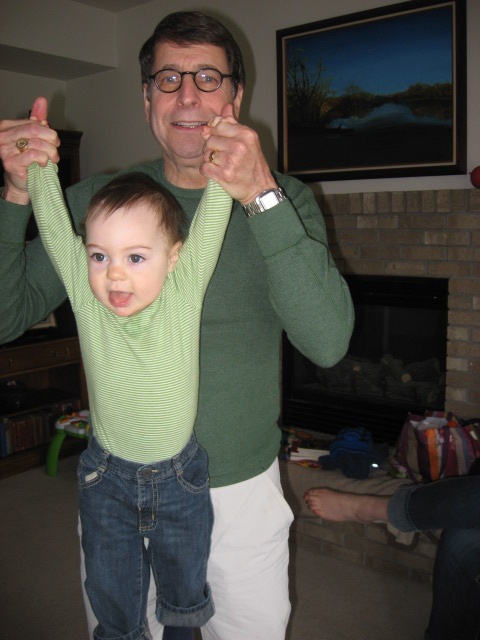 Post - Questions
1.	Pharmacists will become essential members of all health care teams because:

The complexity of medication therapy requires a drug therapy expert if appropriate care outcomes are to be achieved and maintained

Pharmacists have the education and training to maximize patient outcomes and control health costs

Pharmacists are the most accessible health care practitioner

All of the above
Post - Questions
For pharmacists to obtain provider status and to practice at the highest level, which of the following advocacy efforts will it require:
	
	a) 	Strong and cohesive national coalitions of pharmacy associations, patient and 			consumer groups, and other healthcare organizations
	
	b) 	Grassroots efforts from individual pharmacy practitioners and affiliated 					societies
	
	c) 	Both
	
	d) 	None of the above
Post - Questions
Advancing pharmacist interdependent prescribing ultimately helps to:
 
	a)	Optimize and improve patient outcomes

	b)	Reduce patient and healthcare costs

	c)	More effectively maximize the use of all health care team members

	d) 	All of the above
References
Keehan S, Cuckler G, Sisko A, Madison A, et al. National health expenditure projections: Modest annual growth until coverage expands and economic growth accelerates. Health Affairs, June 2012, Retrieved July 8, 2013 at http://content.healthaffairs.org/content/early/2012/06/11/hlthaff.2012.0404.abstract l

IOM, 2012, Best Care at Lower Cost.

Abramowitz P. The evolution and metamorphosis of the pharmacy practice models. Am J Health-Sys Pharm. 2009; 66:1437-1440.

MoHLTC. Inter-professional care: A blueprint for action in Ontario. August 20, 2007.

Benjamin R. Letter to Scott Giberson, Chief Professional Officer, Pharmacy, U.S. Assistant Surgeon General. Dec. 14, 2011.

Pedersen C, Schneider P, Scheckelhoff D. ASHP national survey of pharmacy practice in hospital settings: Monitoring and patient education – 2012. Am J Health-Sys Pharm. 2013; 70: 787-803.

PR Newswire. Pharmacy Technician Certification Board announces certification program changes. Retrieved on August 21, 2013 at http://www.prnewswire.com/news-releases/pharmacy-technician-certification-board-announces-certification-program-changes-193664121.html
References
Calman N. Hauser D. Chokshi D. Lost to follow-up: The health goals of accountable care. Arch Intern Med. 2012; 172(7): 584-586.

CMS. Guide to quality measurement for Accountable Care Organizations starting in 2012: Agreement period, performance year, and reporting period. Retrieved on March 22, 2013 at http://www.cms.gov/Medicare/Medicare-Fee-for-Service-Payment/sharedsavingsprogram/Downloads/ACO-Guide-Quality-Measurement-2012.pdf

Office of Clinical Standards & Quality. CMS. Accountable Care Organization 2012 Program Analysis. 2011. Retrieved on August 21, 2013 at http://www.cms.gov/Medicare/Medicare-Fee-for-Service-Payment/sharedsavingsprogram/Downloads/ACO_QualityMeasures.pdf

Muthlestein D. Continued growth of public and private ACOs. Health Affairs, http://healthaffairs.org/blog/2013/02/19/continued-growth-of-public-and-private-accountable-care-organizations/

ASHP Report. Report of the 2012 ASHP Task Force on Accountable Care Organizations. Am J Health-Sys Pharm. 2013;70:66-76.
References
Gold J. 9 Pioneer ACOs Jump Ship After First Year. Kaiser Health News. Retrieved July 22, 2013 at http://capsules.kaiserhealthnews.org/index.php/2013/07/9-pioneer-acos-jump-ship-after-first-year/

Kliff A. Is this the end of health insurers? Washington Post. Retrieved July 8, 2013 at http://m.washingtonpost.com/blogs/wonkblog/wp/2013/07/05/want-to-kill-health-insurers-this-start-up-is-teaching-hospitals-how/

MacKinnon GE. Recognizing pharmacists as healthcare providers – a solution for the Patient Protection and Affordable Care Act roll-out. Formulary Journal. 2013, September. 48:300-302.

Dept. of HHS. CMS. Medicare and Medicaid Programs; Reform of hospital and critical access hospital conditions of participation. Federal Register. 2011. 76(205):65891-908, Retrieved on February 5, 2013 at https://www.cms.gov/Regulations-and-Guidance/Legislation/CFCsAndCoPs/downloads/CMS3244P.pdf

California provider status bill becomes law. Retrieved on October 5, 2013 at http://www.pharmacist.com/california-provider-status-bill-becomes-law
References
Community Pharmacy Foundation. Retrieved on February 6, 2013 at http://www.communitypharmacyfoundation.org/resources/grant_docs/CPFGrantDoc_52258.pdf

Murawski M, Villa K, et al. Advanced-practice pharmacists: Practice characteristics and reimbursement of pharmacists certified for collaborative clinical practice in New Mexico and North Carolina. Am J Health-Sys Pharm. 2011; 68: e47-e56.

Abramowitz P, Shane R, et al. Pharmacists interdependent prescribing: A new model for optimizing patient outcomes. Am J Health-Sys Pharm. 2012;69:1976-81.

Department of Health. Pharmacist independent prescribing FAQ.  2010. www.dh.gov.uk/en/Healthcare/Medicinespharmacyandindustry/Prescriptions/TheNon-MedicalPrescribingProgramme/Independentpharmacistprescribing/DH_4133943

Ontario College of Pharmacists. Understanding your pharmacist’s expanded role. Retrieved September 5, 2013 at http://www.ocpinfo.com/Client/ocp/ocphome.nsf/object/Brochure/$file/Exp_Role_Letter.pdf

Legislative change in Quebec gives pharmacists expanded authorities. Can Pharm J. 2012;145:7.